Instructions in case of an emergency
Lucerne School of Computer Science and Information Technology
Fire - Evacuation - First aid
Know what to do in case of a fire
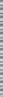 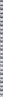 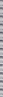 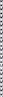 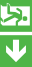 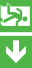 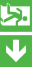 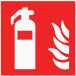 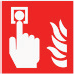 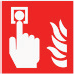 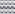 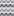 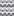 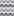 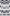 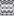 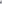 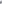 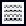 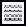 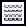 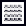 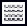 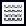 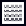 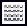 Suurstoffi 1, ground floor
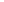 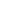 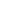 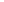 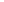 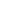 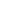 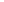 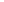 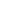 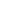 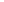 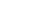 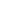 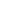 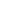 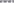 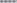 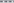 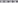 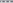 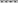 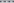 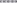 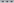 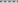 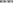 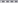 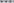 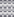 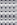 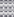 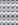 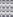 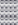 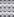 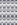 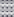 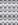 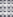 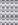 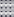 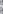 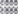 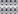 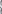 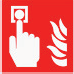 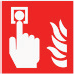 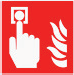 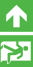 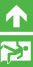 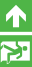 Raise the alarm
Keep calm
Outside office hours: Call the fire service on 118

Rescue and warn
Administer first aid
Alert persons in danger
Rescue disabled and injured persons
Alert Facility Services on 041 757 68 68

Close doors and windows
Close doors and windows on the way out (to prevent the spread of smoke and fire)
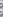 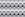 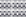 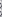 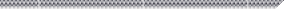 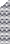 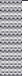 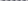 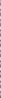 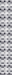 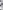 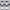 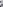 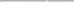 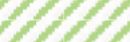 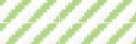 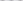 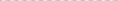 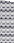 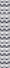 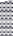 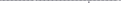 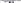 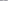 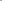 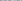 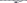 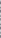 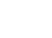 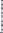 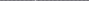 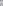 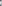 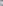 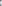 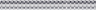 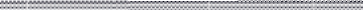 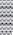 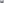 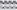 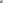 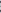 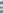 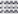 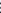 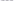 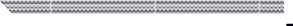 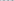 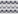 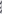 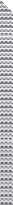 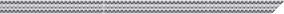 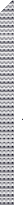 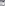 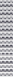 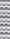 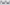 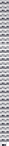 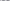 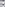 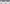 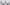 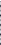 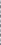 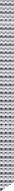 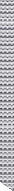 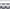 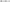 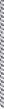 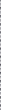 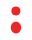 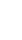 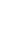 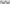 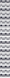 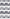 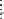 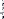 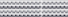 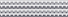 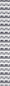 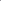 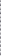 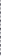 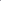 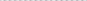 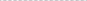 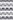 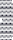 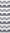 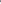 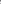 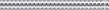 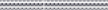 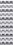 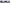 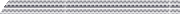 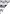 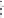 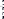 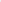 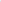 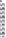 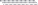 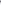 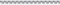 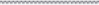 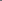 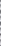 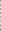 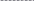 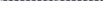 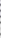 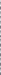 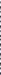 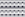 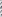 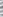 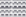 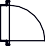 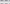 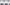 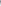 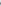 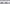 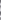 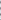 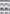 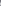 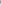 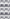 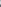 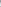 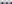 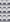 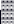 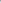 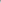 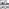 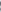 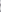 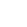 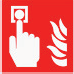 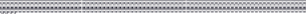 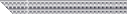 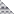 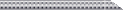 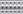 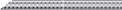 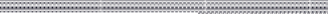 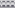 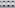 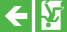 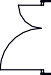 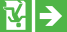 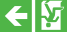 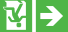 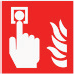 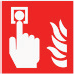 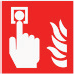 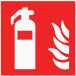 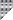 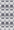 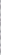 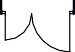 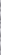 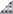 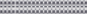 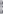 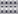 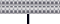 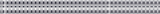 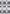 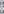 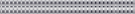 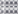 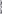 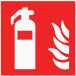 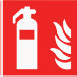 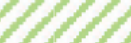 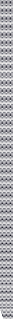 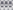 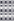 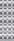 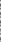 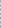 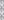 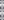 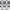 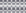 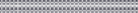 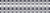 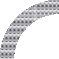 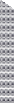 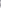 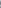 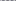 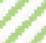 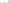 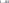 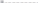 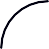 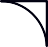 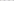 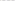 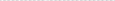 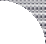 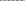 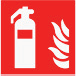 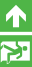 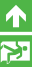 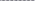 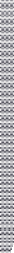 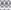 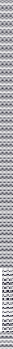 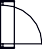 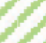 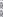 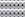 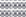 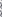 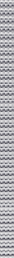 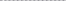 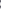 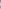 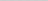 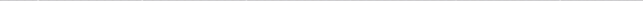 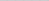 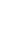 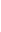 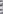 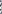 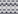 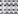 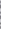 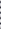 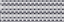 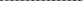 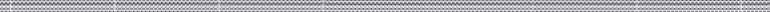 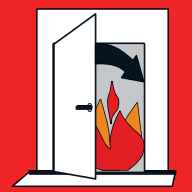 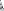 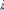 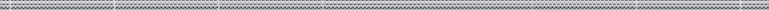 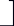 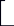 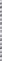 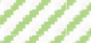 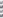 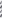 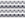 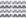 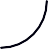 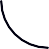 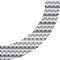 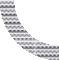 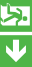 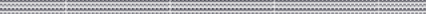 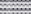 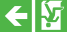 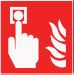 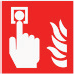 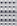 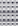 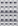 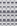 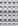 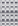 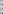 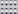 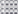 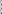 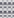 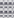 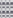 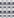 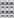 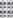 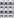 Extinguish
Extinguish the fire using a fire blanket, hand extinguisher and/or fire hose cabinet
Do not put yourself in danger!
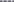 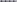 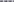 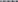 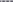 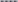 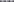 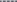 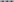 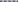 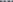 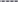 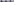 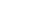 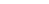 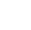 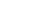 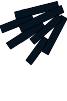 Legend
Manual fire alarm  
Fire extinguisher  
Emergency exit  
Direction of escape 
Escape route
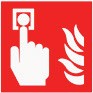 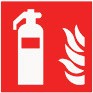 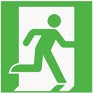 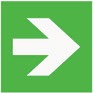 Caution!
Never use the elevators in case of fire!
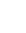 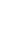 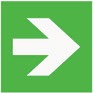 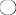 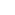 Know what to do in case of an evacuation
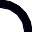 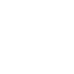 Suurstoffi 1, ground floor
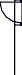 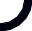 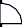 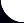 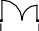 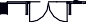 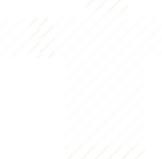 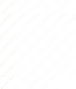 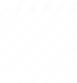 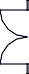 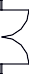 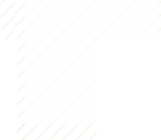 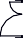 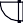 Lift A
Lift C
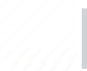 c
Lift B
Lift D
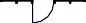 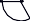 S1
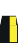 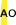 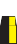 Listen and comply
Follow the instructions of the emergency service and on the information leaflets
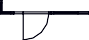 S4
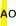 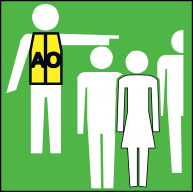 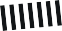 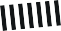 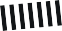 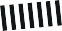 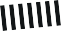 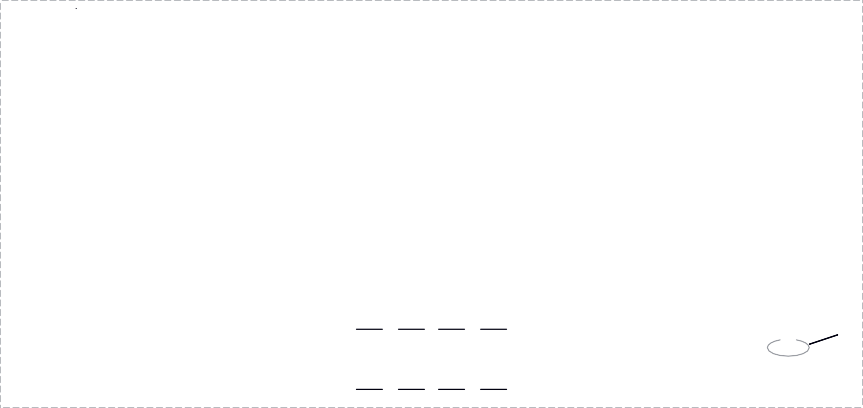 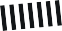 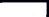 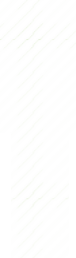 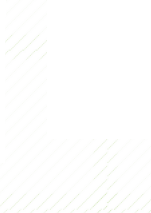 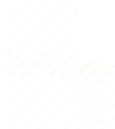 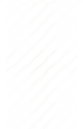 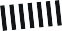 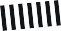 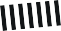 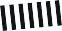 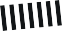 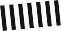 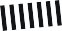 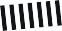 IV
re
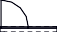 Escape
Leave the building calmly and quickly
Follow the escape route signs
Never use the elevators in case of fire!
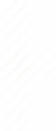 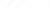 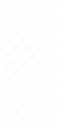 Lift A
Lift C/ FWL
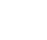 Lift B
Lift D
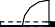 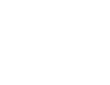 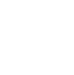 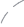 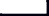 Fellow humans
Rescue persons with impairments or injuries
Do not put yourself in danger!
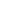 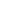 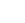 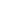 If the site is evacuated,
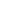 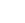 go to the Sportpark assembly point
Assembly point
Go to assembly point immediately
Do not leave the assembly point unless instructed to do so
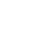 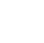 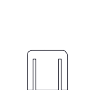 Legend
Assembly point  
Emergency exit  
Direction of escape  
Escape route
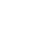 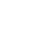 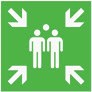 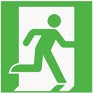 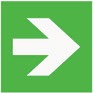 Caution!
Never return to the danger zone!
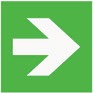 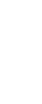 Know what to do in case of an accident
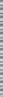 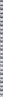 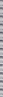 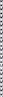 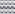 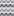 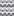 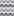 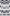 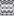 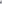 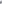 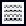 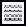 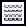 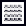 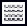 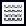 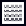 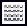 Suurstoffi 1, ground floor
General
Look (take in the situation)
Think (be aware of consequential hazards)
Act (protect yourself, secure site of accident)

Raise the alarm
Keep calm!
Alert internal first responders on 041 757 68 68
Ambulance on 144

Rescue in case of danger
Remove injured persons from the danger zone (try to avoid back injuries)
Keep calm and work carefully
Do not put yourself in danger!
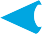 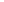 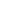 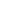 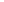 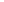 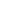 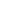 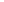 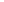 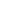 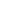 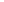 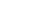 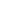 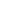 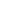 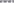 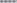 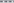 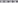 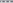 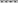 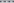 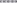 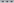 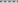 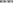 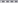 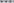 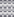 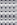 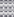 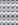 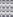 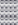 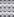 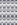 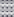 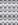 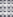 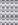 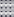 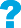 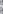 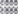 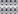 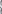 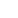 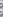 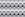 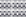 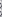 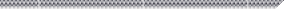 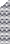 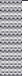 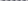 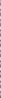 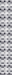 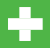 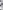 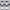 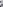 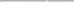 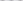 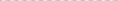 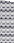 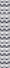 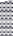 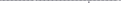 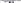 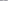 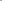 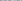 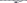 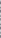 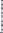 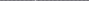 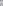 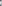 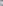 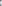 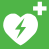 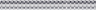 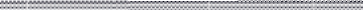 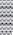 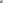 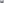 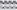 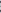 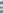 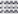 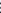 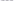 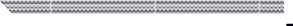 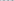 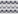 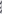 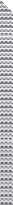 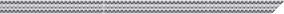 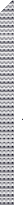 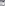 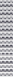 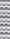 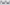 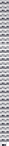 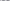 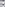 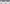 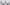 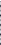 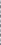 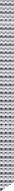 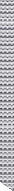 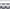 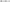 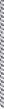 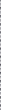 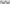 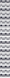 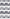 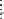 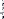 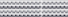 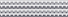 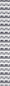 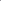 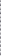 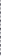 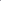 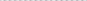 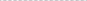 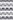 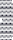 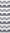 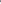 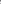 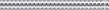 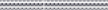 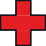 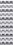 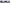 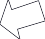 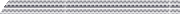 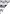 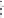 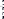 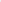 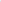 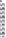 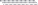 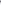 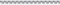 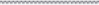 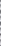 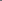 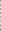 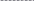 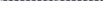 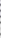 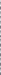 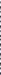 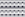 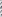 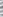 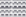 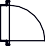 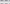 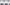 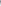 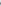 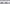 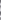 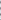 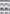 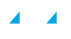 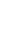 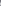 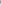 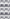 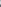 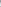 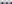 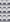 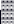 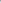 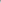 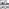 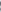 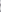 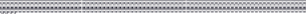 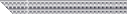 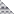 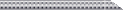 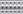 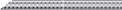 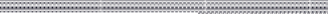 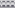 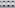 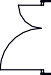 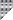 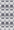 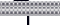 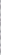 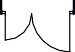 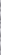 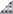 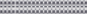 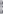 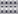 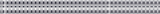 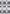 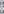 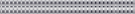 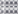 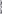 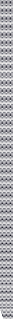 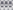 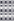 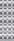 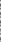 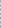 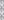 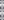 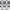 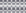 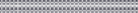 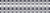 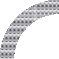 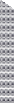 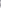 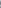 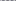 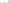 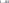 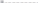 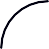 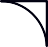 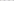 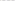 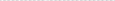 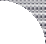 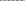 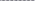 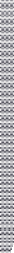 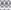 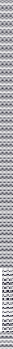 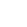 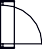 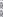 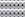 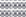 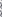 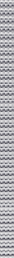 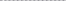 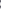 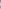 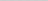 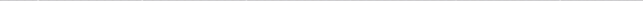 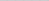 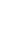 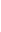 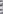 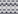 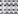 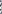 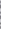 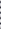 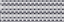 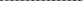 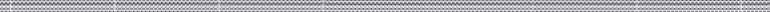 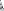 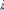 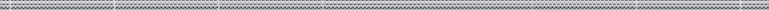 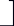 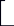 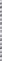 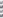 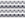 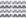 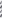 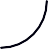 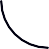 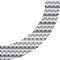 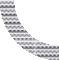 Immediate actions
Protect yourself!
Assessment of general condition according to BLS 
First aid measures
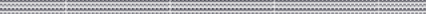 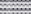 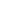 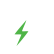 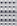 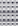 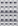 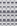 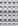 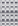 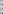 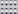 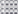 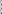 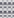 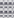 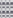 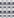 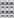 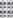 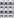 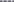 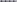 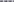 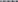 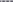 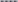 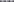 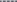 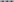 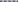 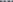 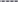 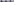 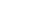 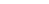 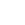 Legend
First aid kit
AED defibrillator
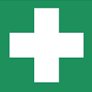 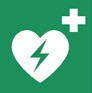 Monitor injured persons
Monitor injured persons until the rescue services arrive
Support the rescue services
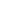 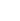